ПРОЕКТНЫЙ МЕТОД В РАБОТЕ С ДЕТЬМИ 
ДОШКОЛЬНОГО
 ВОЗРАСТА
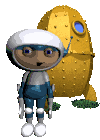 Семинар- практикум для  начинающих воспитателей ДОУ № 8 «Огонек» подготовила 
Старший воспитатель А.Г.Фунтова
«Проект» ( лат.) «выброшенный
 вперёд», «выступающий», 
«бросающийся в глаза».
Проект –
 это специально организованный взрослым 
и выполняемый детьми 
комплекс действий,
 завершающийся созданием творческих работ.
Метод проектов - система обучения, при которой дети приобретают знания в процессе планирования и выполнения постоянно усложняющихся практических заданий - проектов. Метод проектов всегда предполагает решение воспитанниками какой-то проблемы.
Метод проектов описывает комплекс действий ребенка и способы (техники) организации педагогом этих действий, то есть является педагогической технологией,
в которой ведущей деятельностью ребенка является познавательная деятельность.
Цели  педагогических технологий, используемых в проектном методе:
Проектные методы обучения (развивать индивидуальные творческие способности каждого ребёнка).
Здоровьесберегающие технологии (равномерно распределять различные виды деятельности, мыслительную и двигательную активность).
Технологии использования в обучении игровых методов (формирование разнообразных умений и навыков, расширение кругозора, развитие познавательной сферы).
Обучение в сотрудничестве (учить ребят добиваться единой цели, работая в группе).
Исследовательские методы в обучении (проводить мероприятия, направленные на самостоятельное образование, позволяющие понимать изучаемую проблему и находить пути её решения).
Информационно-коммуникационные технологии (расширять разнообразие содержания образования).
Система инновационной оценки "портфолио" -
     (проведение  мониторинга достижений каждого ребёнка, для      определения индивидуальной траектории развития личности
Типология проектов в ДОУ
Основные этапы метода проектов
Основные этапы метода проектов
Способы разработки проектов:
Системная паутинка
"Модель трёх вопросов"
Образ "Семь мы" ( по Заир-Бек)
Формы презентации
Коллективный рисунок, коллаж
Сочинение сказок
выставка, конкурс
газета
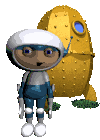 праздник
спектакль, концерт
Рукописная книга
реклама-рассказ, буклет
Литературная 
гостиная
Используемая и рекомендуемая литература
Проектный метод в деятельности дошкольного учреждения. 
	Штанько И.В. Проектная деятельность с детьми старшего дошкольного возраста.//Управление дошкольным образовательным учреждением .№4, 2004
Евдокимова Е.С. Технология проектирования в ДОУ. 
Киселева Л.С. Проектный метод в деятельности дошкольного учреждения. 
Интернет- ресурсы: zagadki-pro-kosmos-dlya-detej ; doshvozrast.ru  ; smayls.ru/animashki-kosmos.html
СПАСИБО ЗА ВНИМАНИЕ!
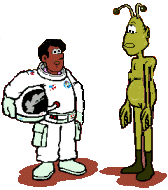